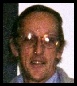 Rotterdam vervlogen jaren
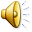 Rotterdam crooswijk
ROTTERDAM CROOSWIJK
[Speaker Notes: zondag 23 juli 2023]
Crooswijk was tot 1864 een kale polder, particulieren begonnen in die tijd met de ontwikkeling van het terrein tot woonwijk. In 1862 was de Crooswijksesingel al gereed, deze singel werd aangelegd in het kader van het Waterproject van Willem Nicolaas Rose (1801–1877). De bebouwing begon buiten de cirkel van de singelgordel, dit was tegen het originele plan in. Midden in de polder kwamen veel arbeiderswoningen, dit is nog steeds te zien aan de nauwe straten. Deze huizenreeks moest voorzien in de toenemende vraag naar woningen voor de groeiende arbeidsbevolking. Langs de singels verrezen statige panden voor de rijkere burgerij, conform de eis die architect Rose aan het (hele) singelplan had verbonden. De vraag hiernaar in Crooswijk was (in die tijd) niet groot. Ook kwamen er in de wijk industrieën, die niet langer gewenst waren in het centrum van Rotterdam. De Heineken bierbrouwerij vestigde zich aan de Crooswijksesingel in 1879/1880 werd een remise, later de centrale werkplaats, van de RTM/RET(M) aan de Isaäc Hubertstraat naast de Heinekenbrouwerij gebouwd. In 1883 verhuisden ook de veemarkt en het abattoir naar de wijk.
2
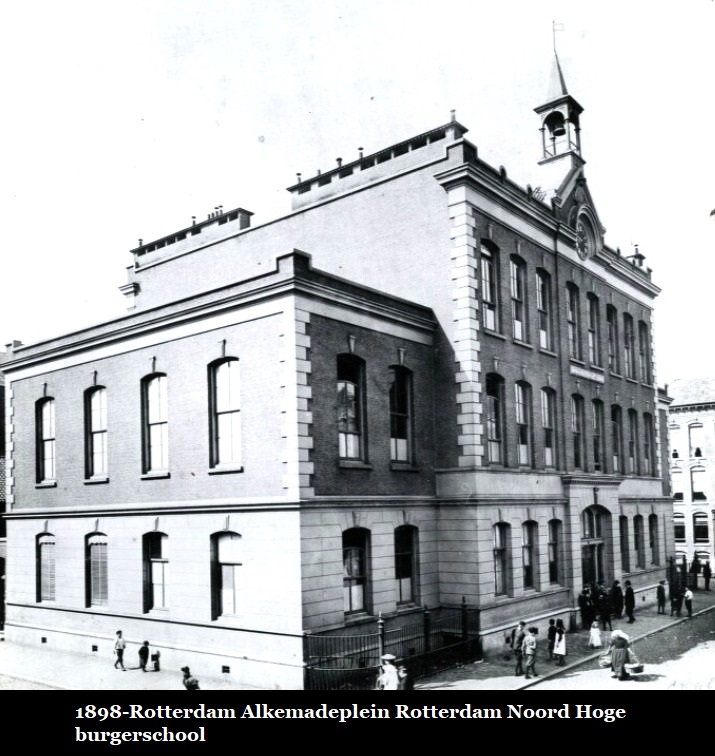 zondag 23 juli 2023
3
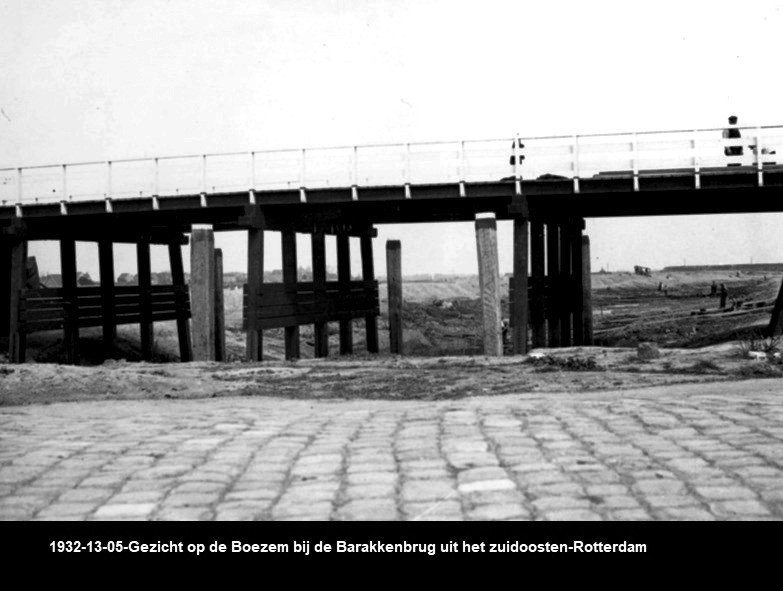 zondag 23 juli 2023
4
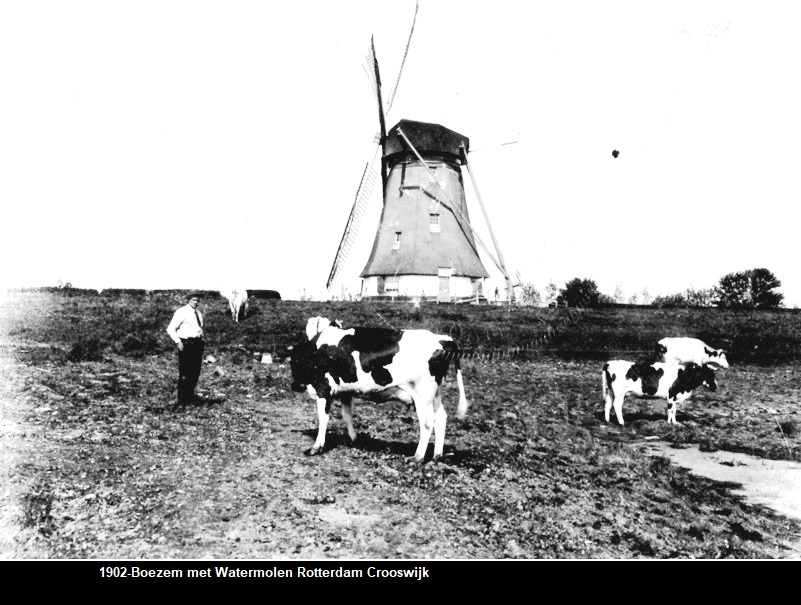 zondag 23 juli 2023
5
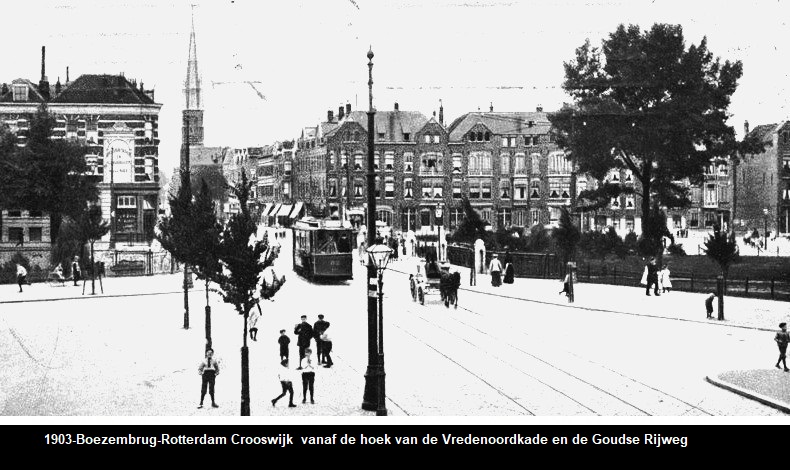 zondag 23 juli 2023
6
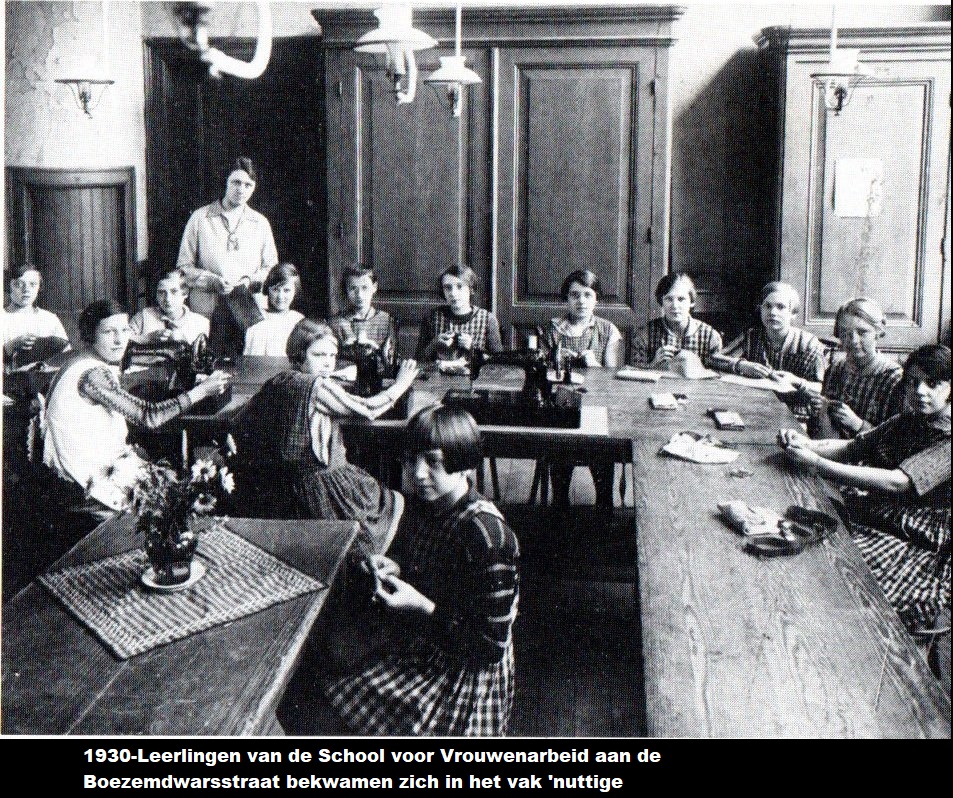 zondag 23 juli 2023
7
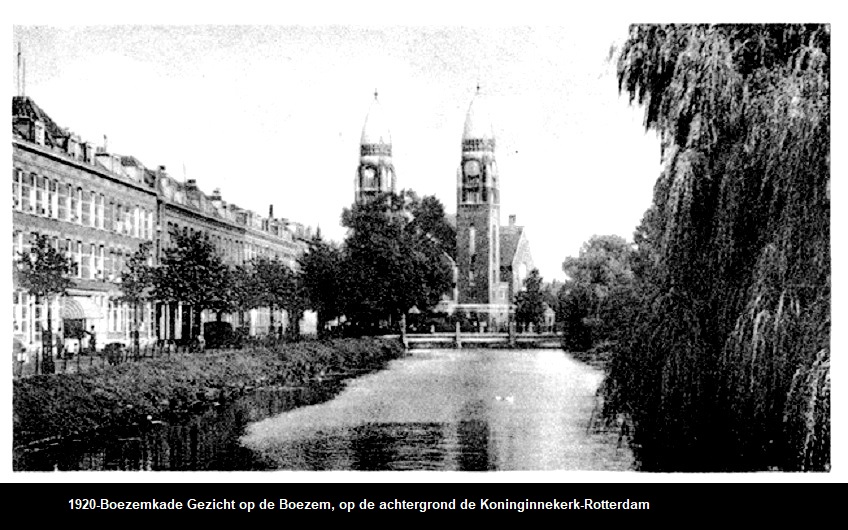 zondag 23 juli 2023
8
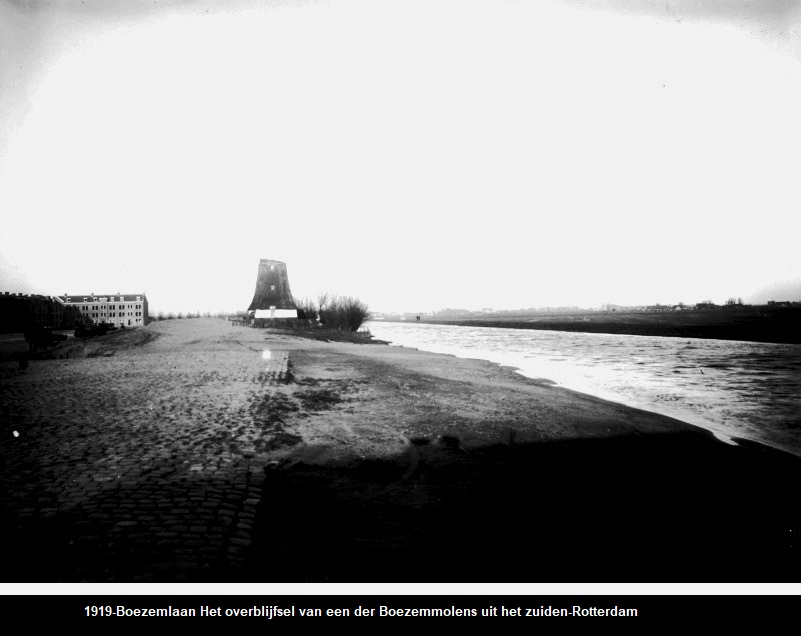 zondag 23 juli 2023
9
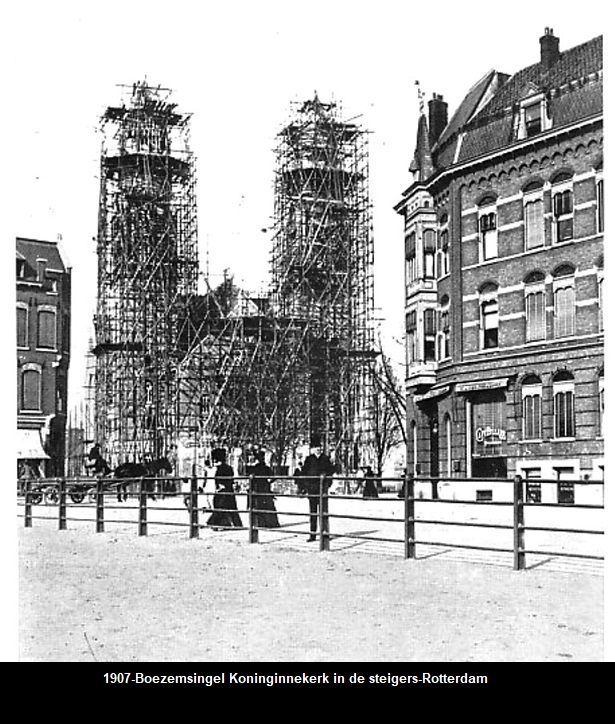 zondag 23 juli 2023
10
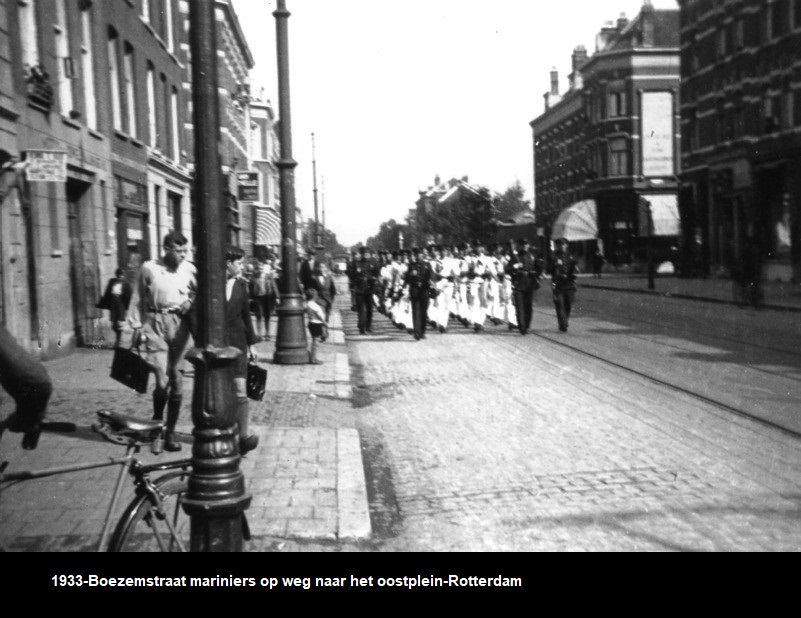 zondag 23 juli 2023
11
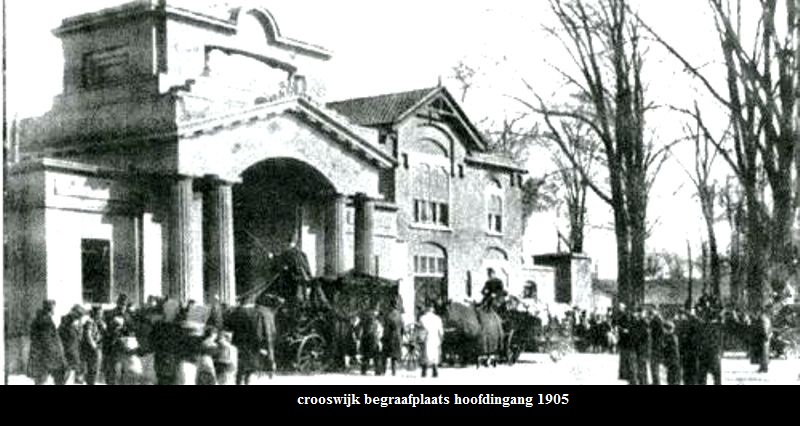 12
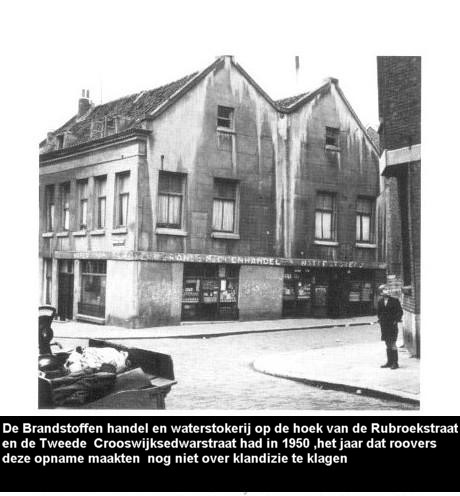 zondag 23 juli 2023
13
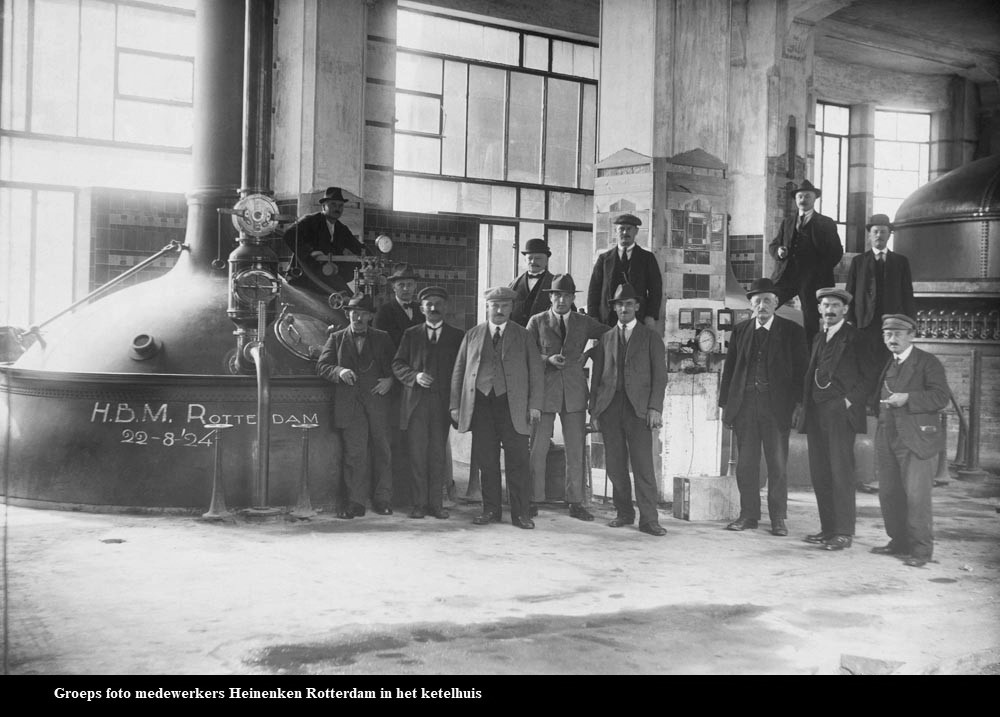 14
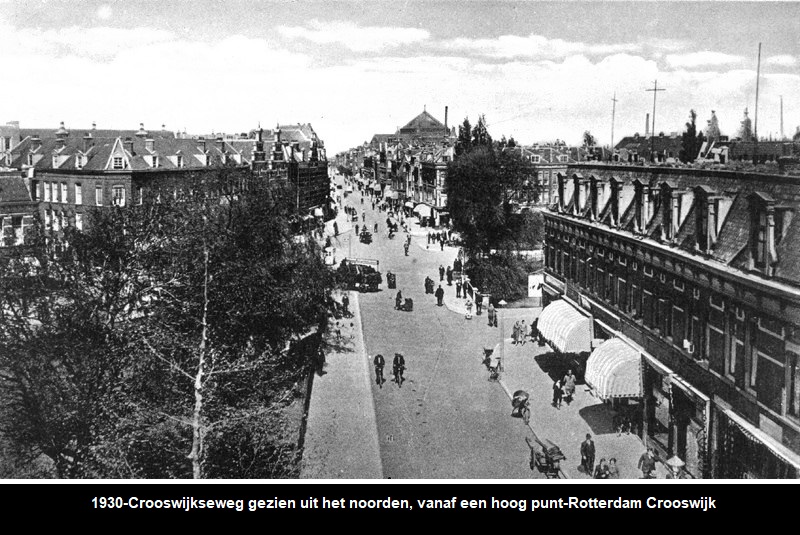 15
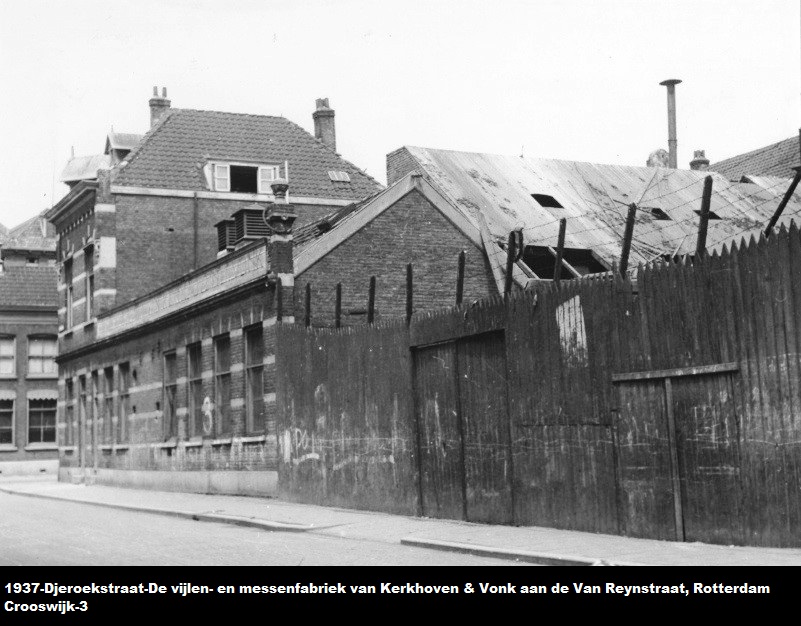 zondag 23 juli 2023
16
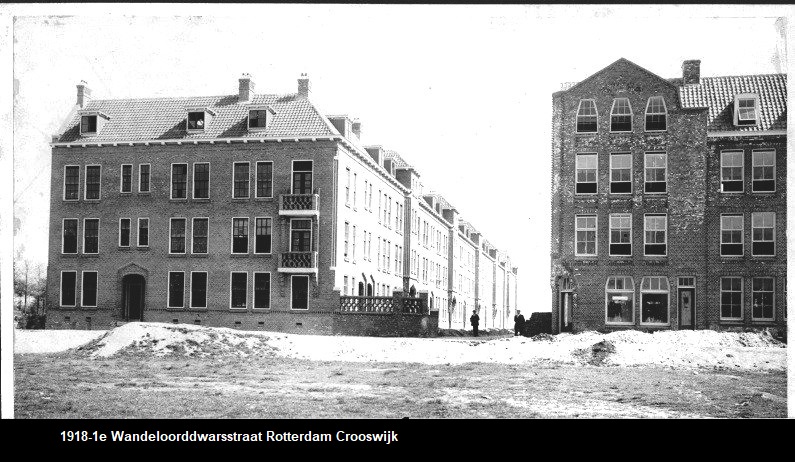 17
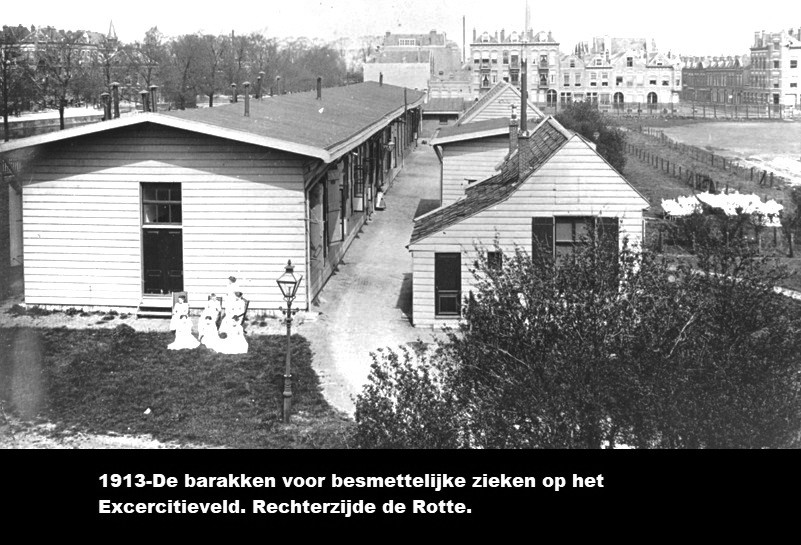 zondag 23 juli 2023
Rotterdam vervlogen jaren
18
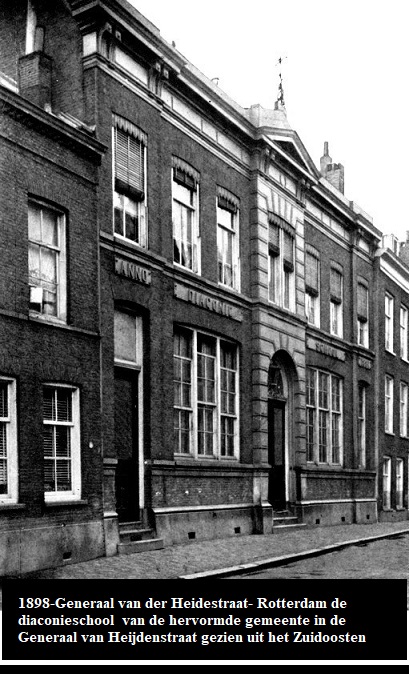 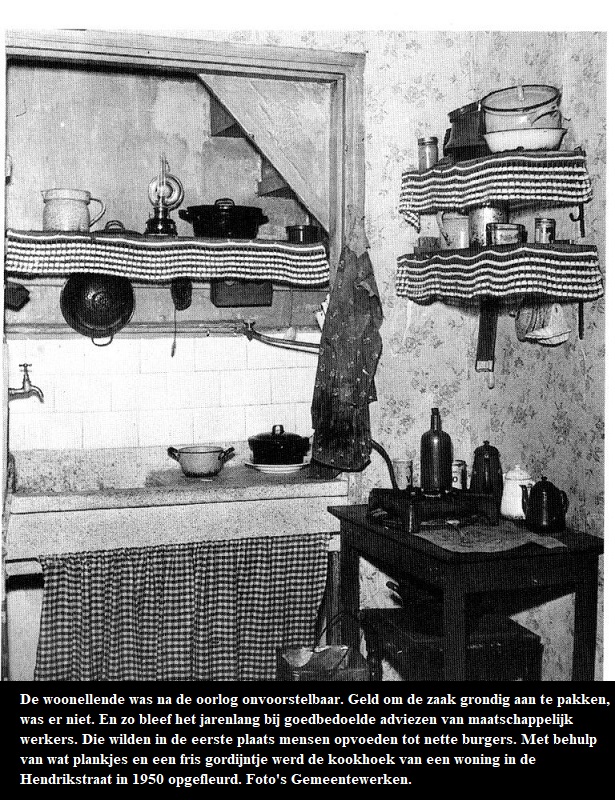 Rotterdam vervlogen jaren
19
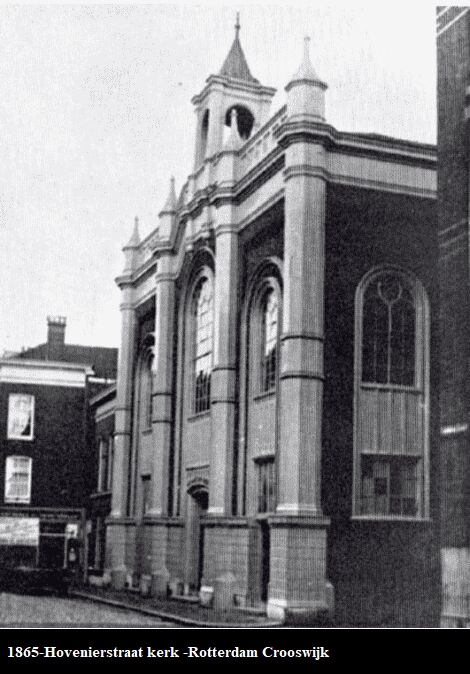 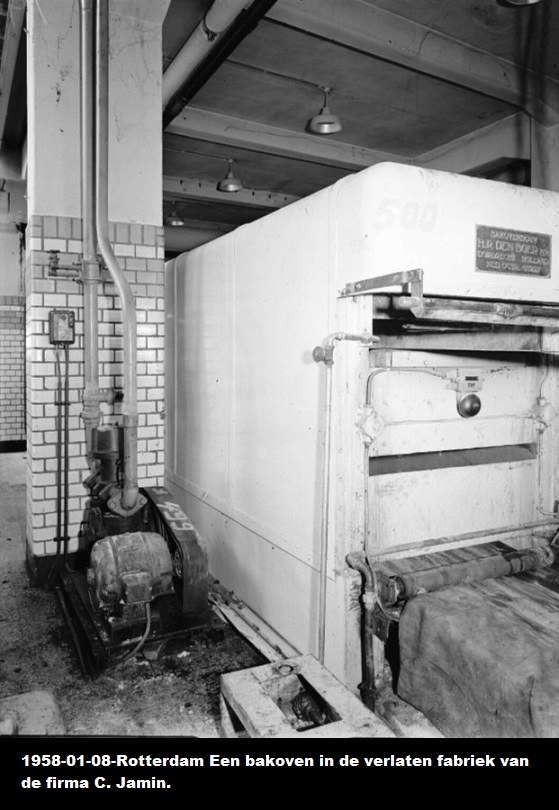 Rotterdam vervlogen jaren
Rotterdam vervlogen jaren
20
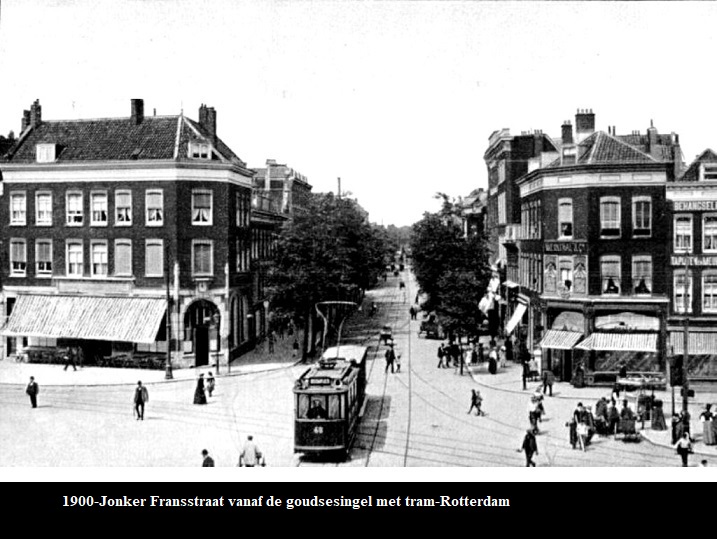 zondag 23 juli 2023
Rotterdam vervlogen jaren
21
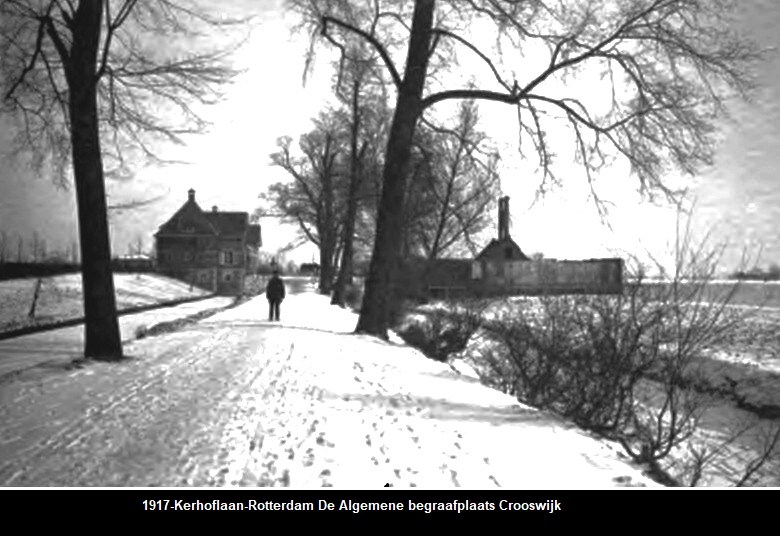 zondag 23 juli 2023
Rotterdam vervlogen jaren
22
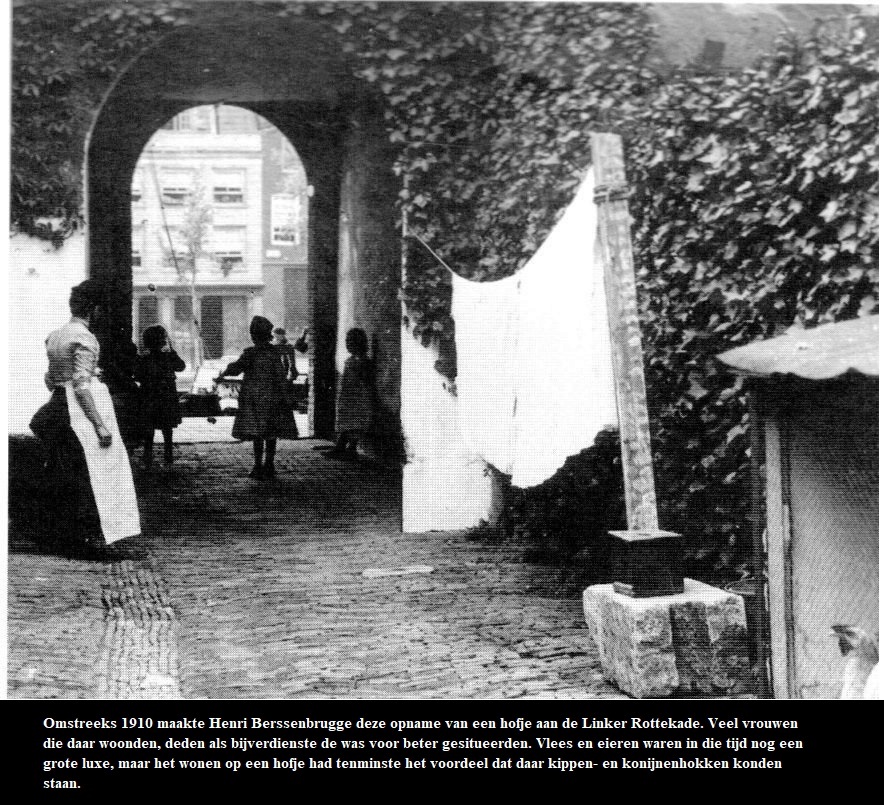 zondag 23 juli 2023
Rotterdam vervlogen jaren
23
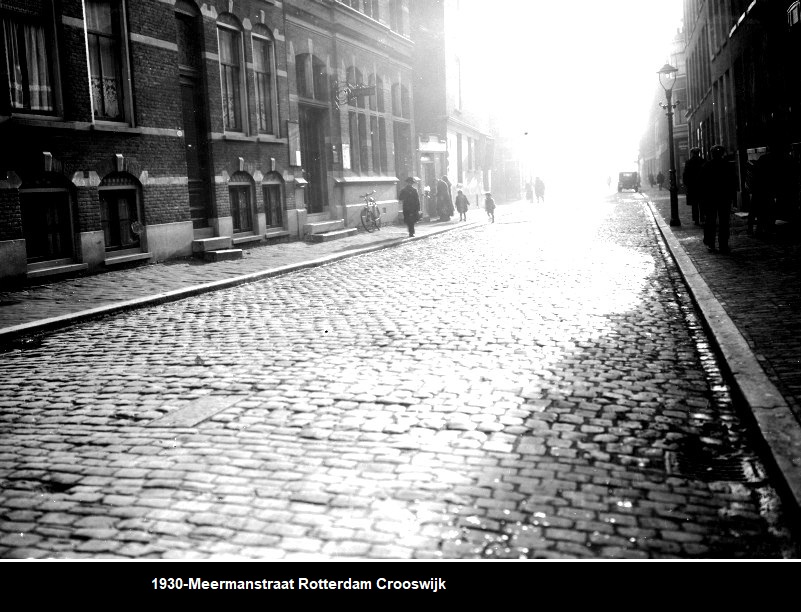 zondag 23 juli 2023
Rotterdam vervlogen jaren
24
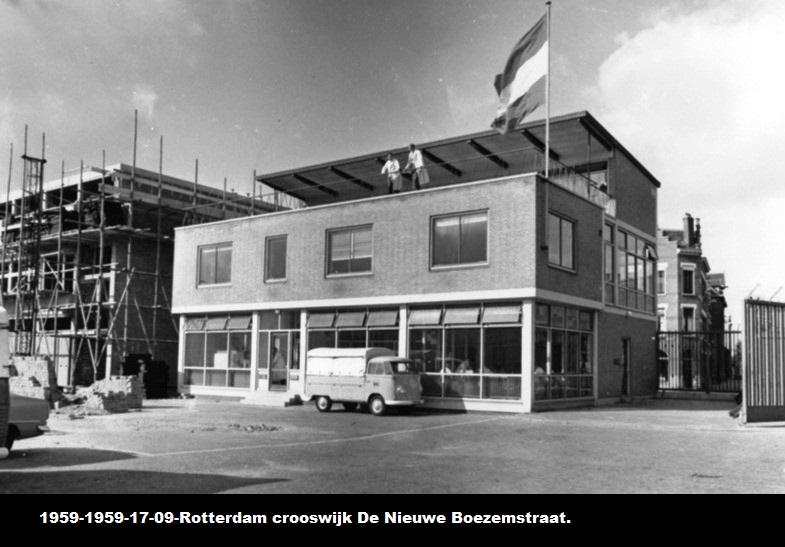 zondag 23 juli 2023
Rotterdam vervlogen jaren
25
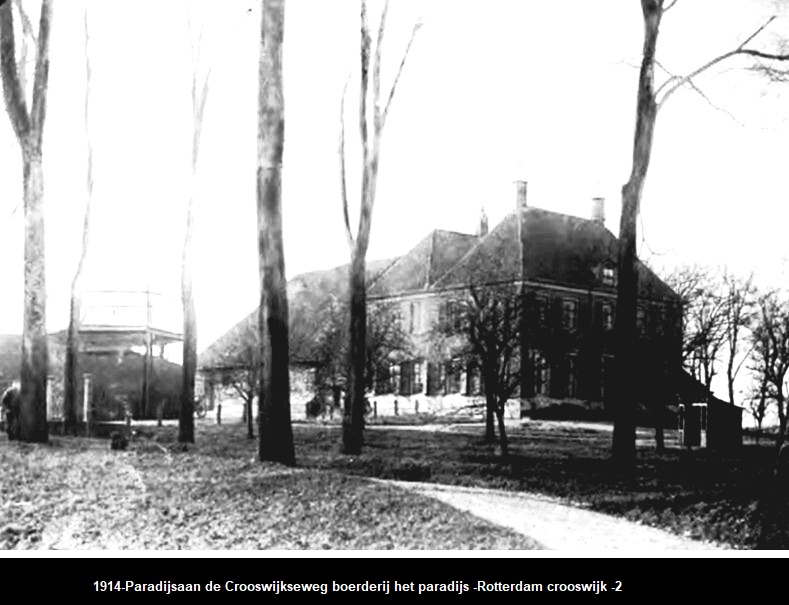 Rotterdam vervlogen jaren
Rotterdam vervlogen jaren
26
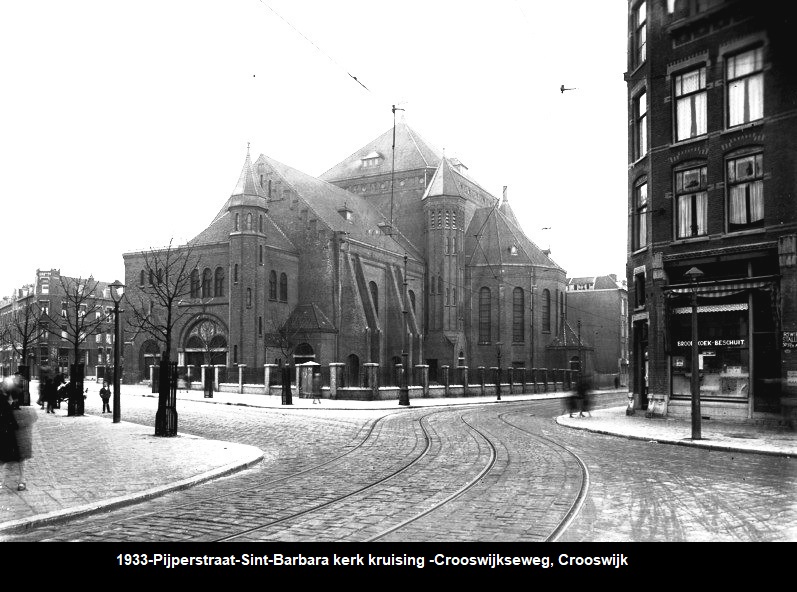 zondag 23 juli 2023
Rotterdam vervlogen jaren
27
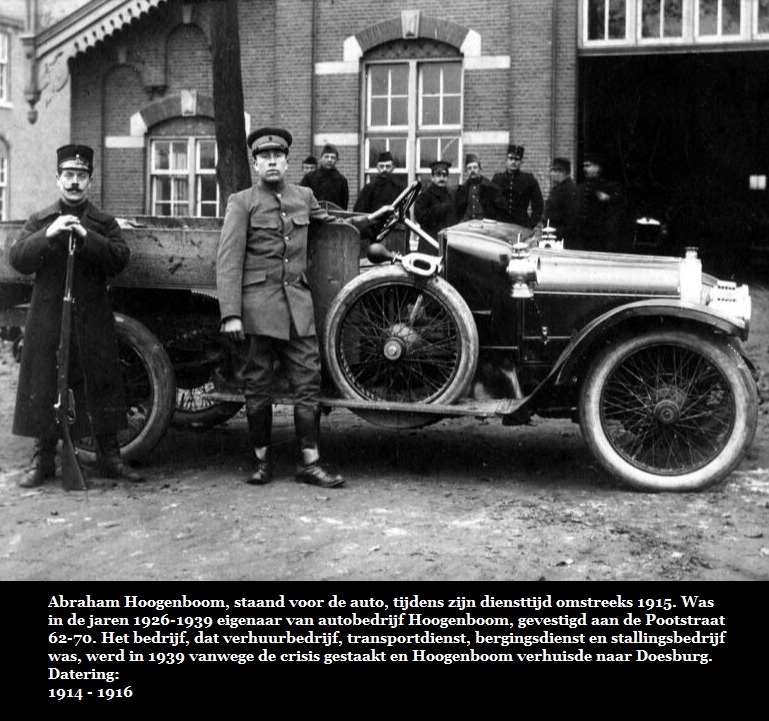 zondag 23 juli 2023
Rotterdam vervlogen jaren
28
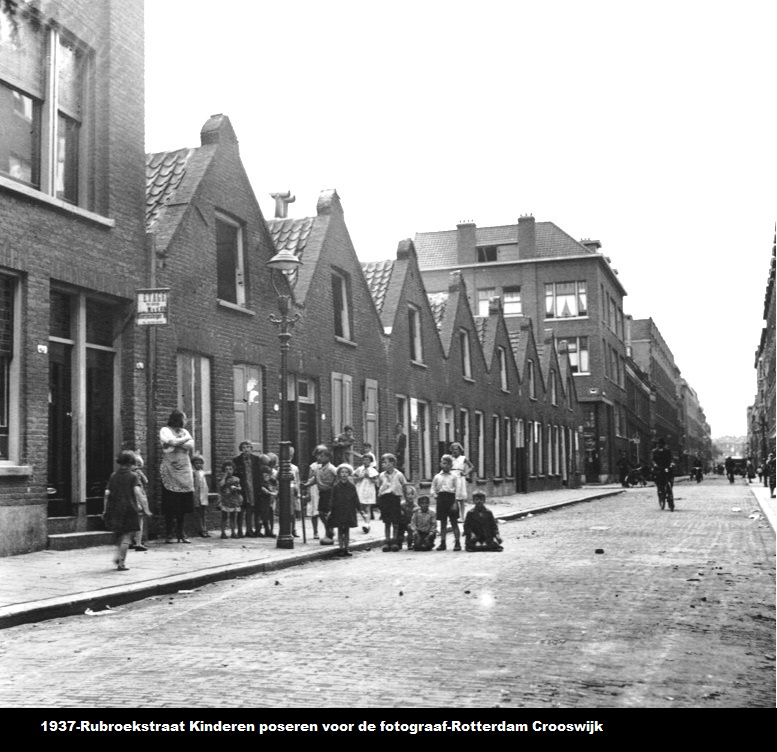 zondag 23 juli 2023
Rotterdam vervlogen jaren
29
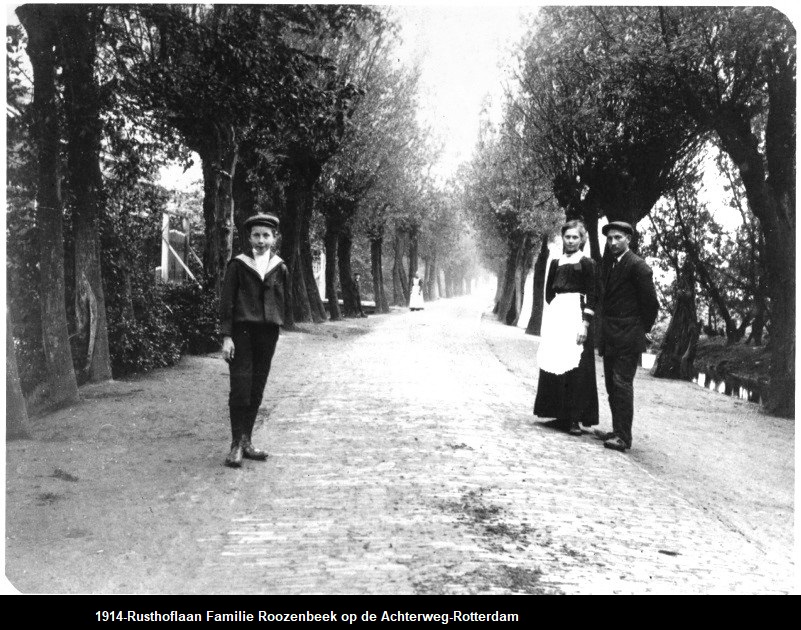 zondag 23 juli 2023
Rotterdam vervlogen jaren
30
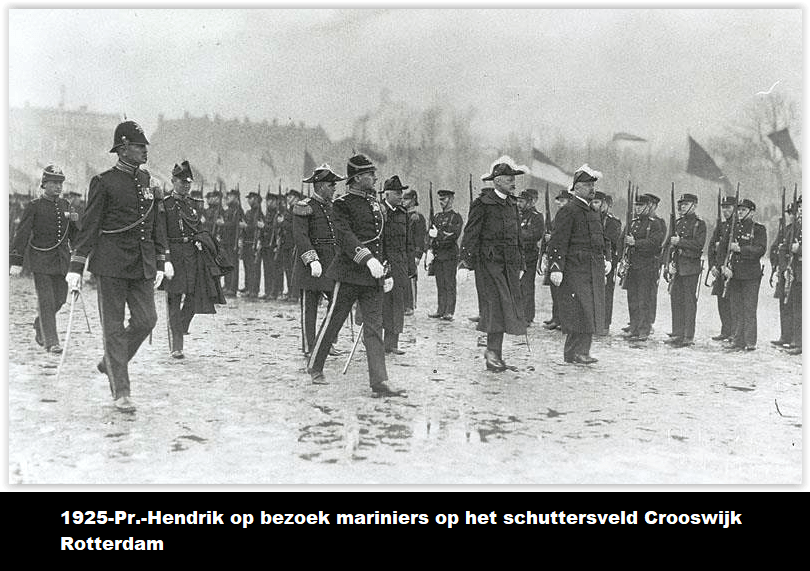 zondag 23 juli 2023
Rotterdam vervlogen jaren
31
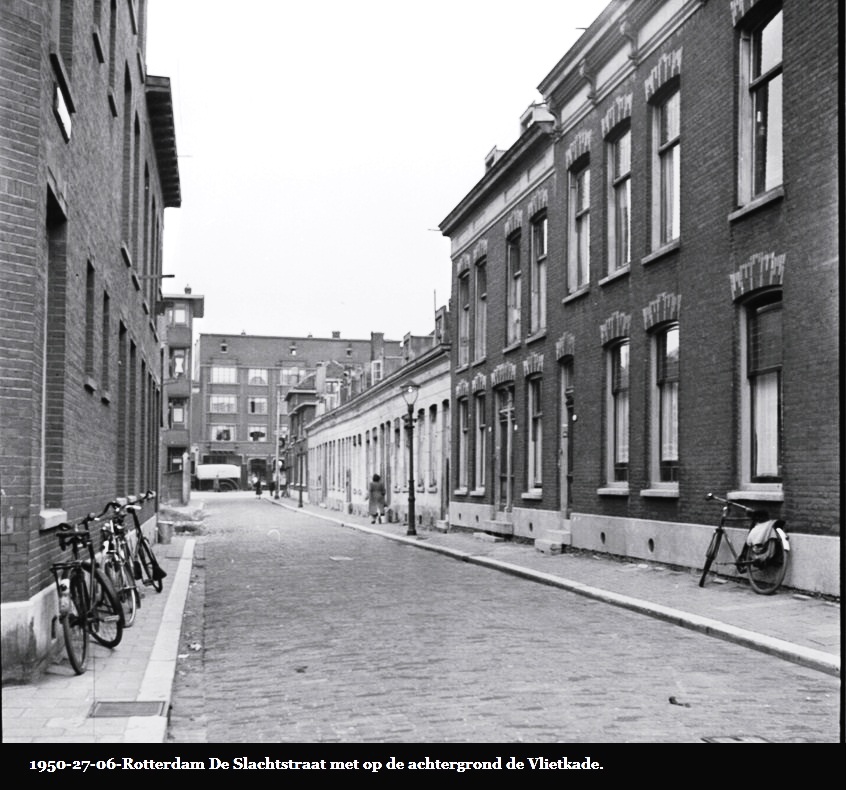 zondag 23 juli 2023
Rotterdam vervlogen jaren
32
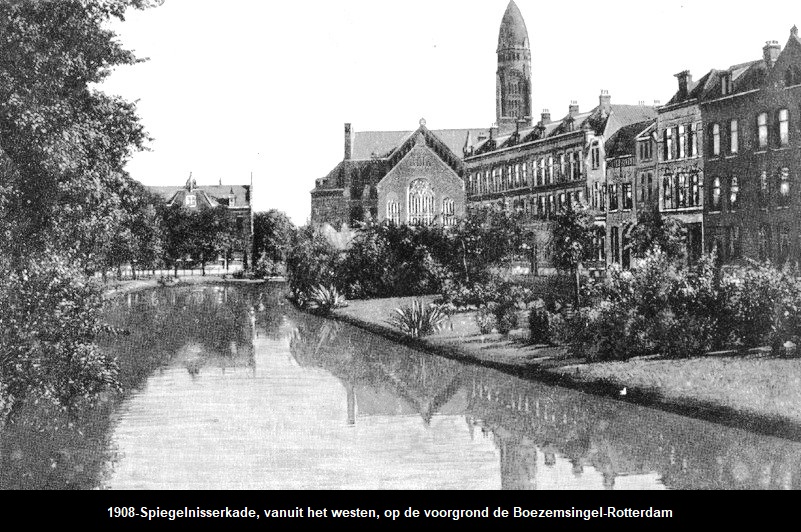 zondag 23 juli 2023
Rotterdam vervlogen jaren
33
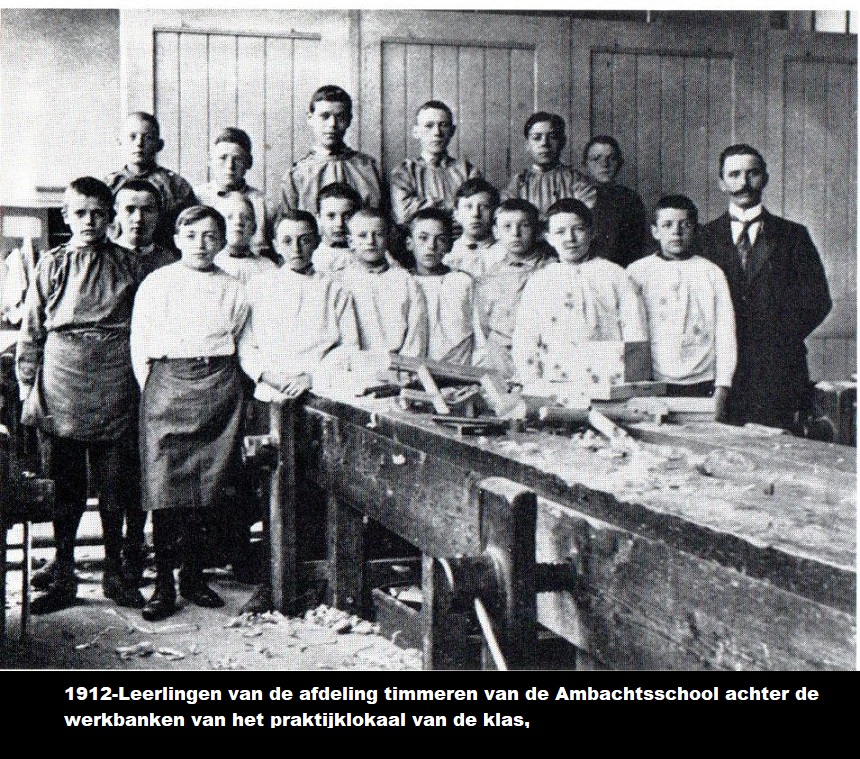 zondag 23 juli 2023
Rotterdam vervlogen jaren
34
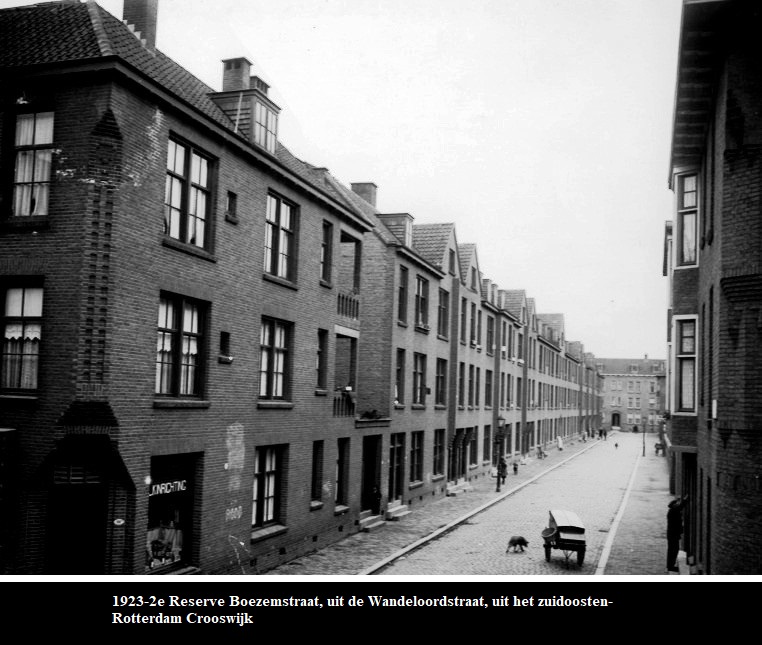 zondag 23 juli 2023
Rotterdam vervlogen jaren
35
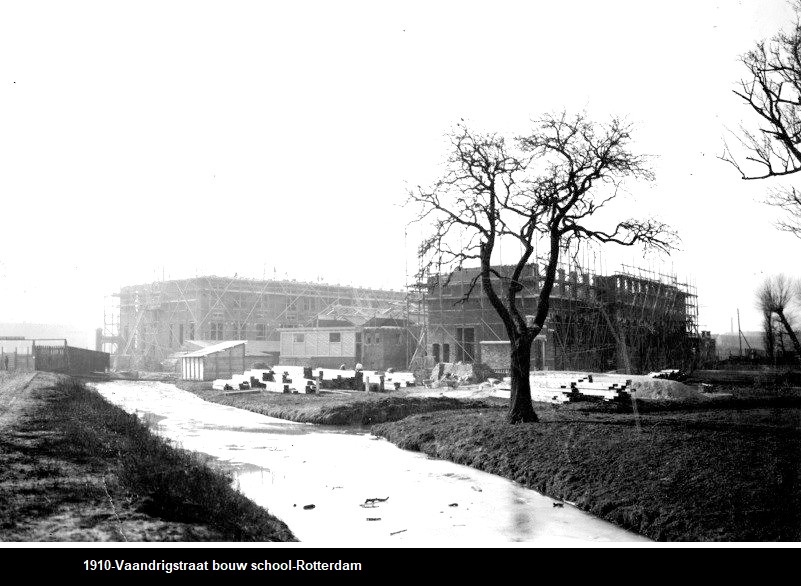 zondag 23 juli 2023
Rotterdam vervlogen jaren
36
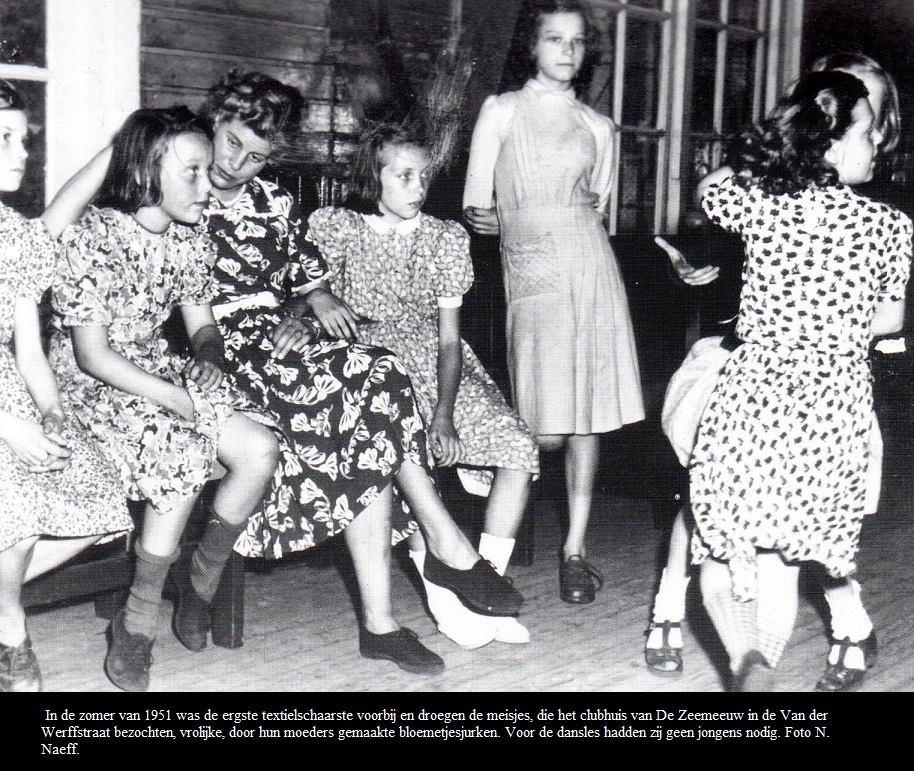 zondag 23 juli 2023
Rotterdam vervlogen jaren
37
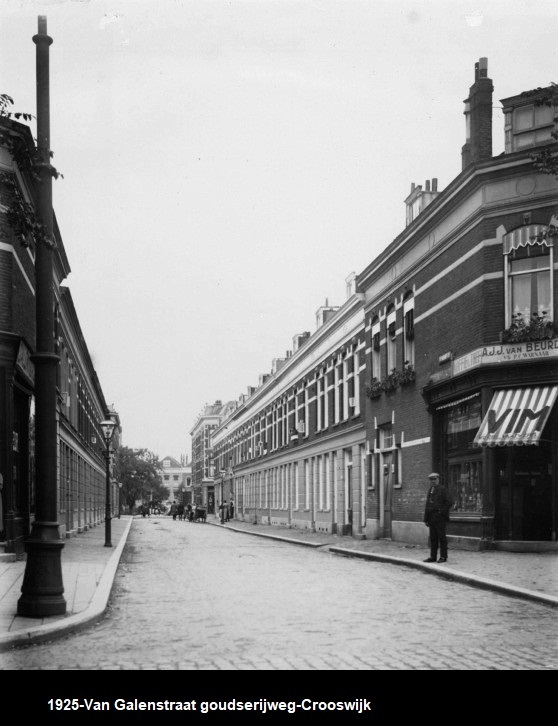 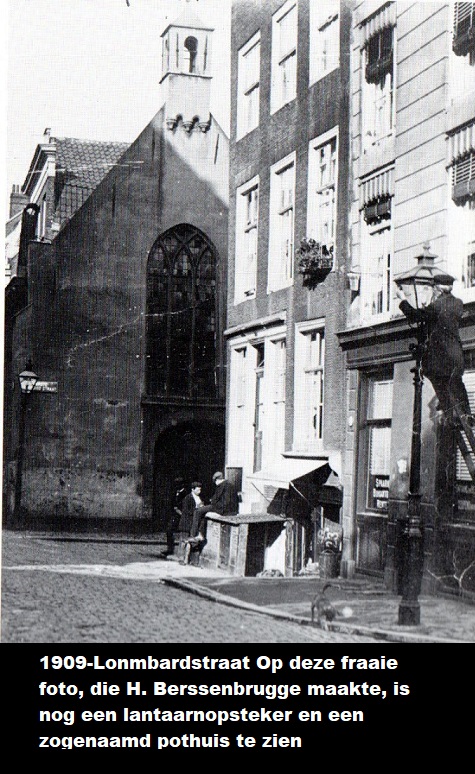 zondag 23 juli 2023
Rotterdam vervlogen jaren
38
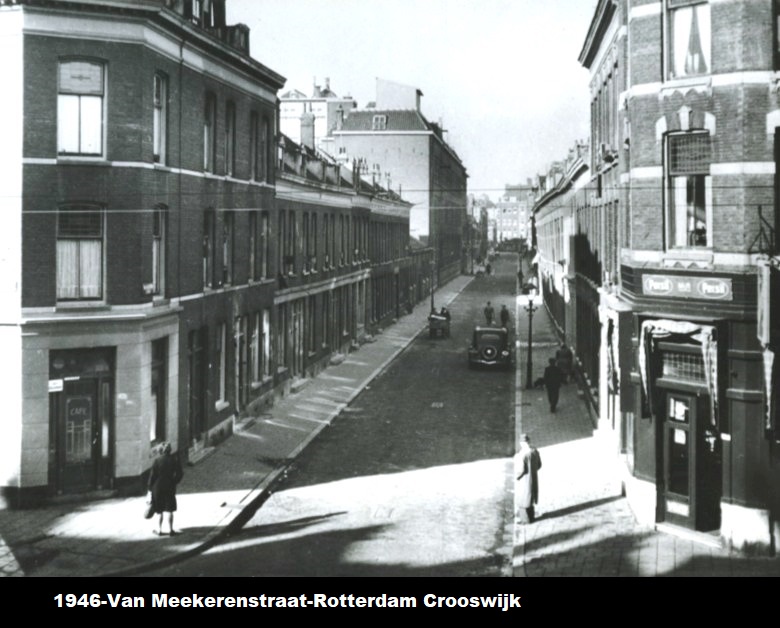 zondag 23 juli 2023
Rotterdam vervlogen jaren
39
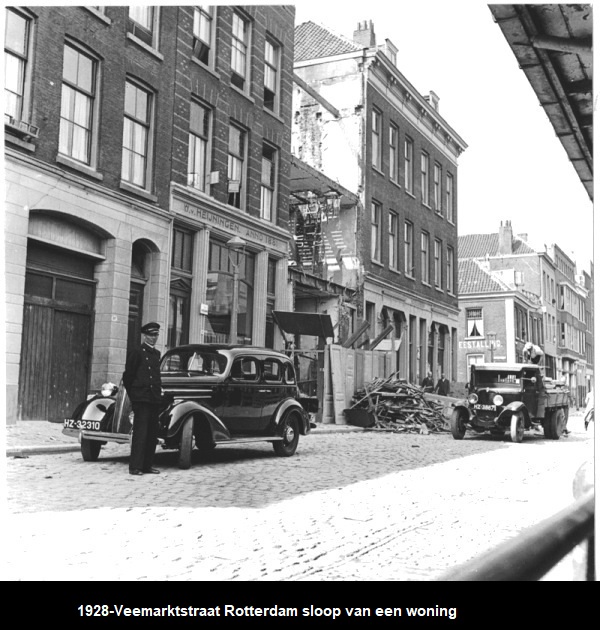 zondag 23 juli 2023
Rotterdam vervlogen jaren
40
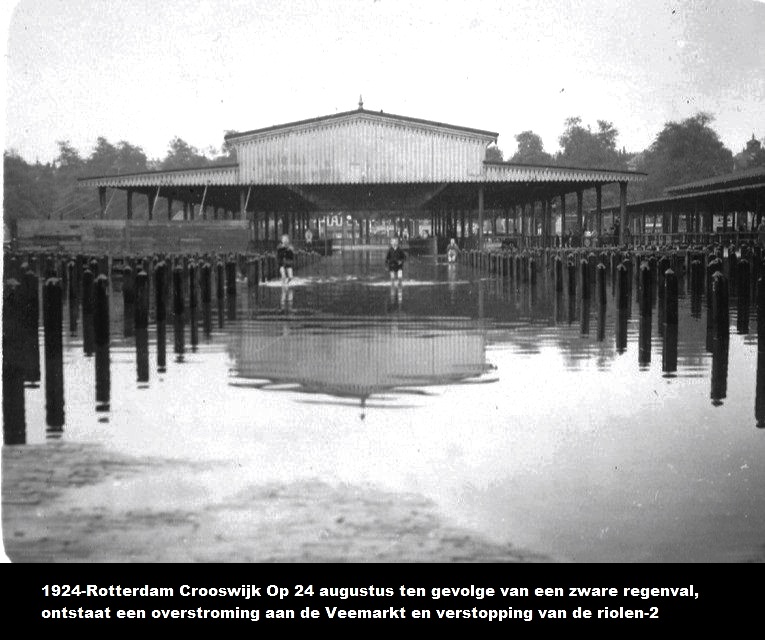 zondag 23 juli 2023
Rotterdam vervlogen jaren
41
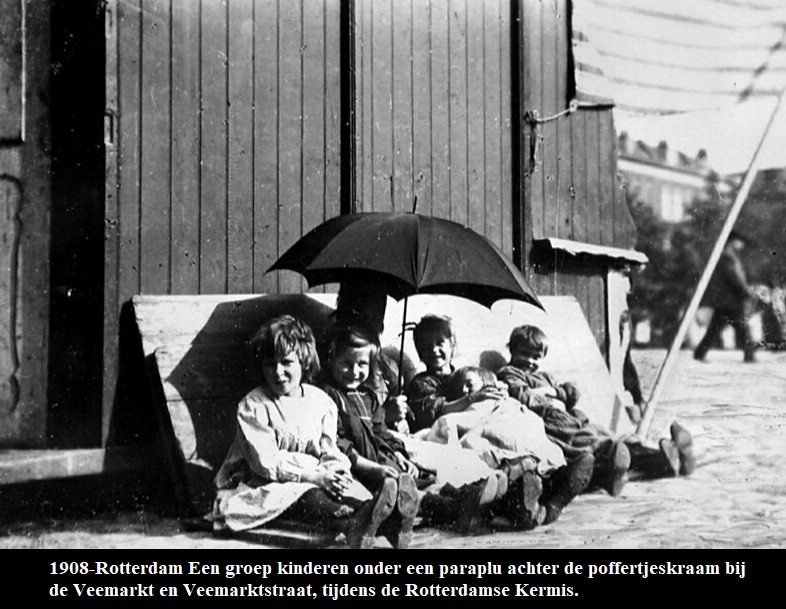 zondag 23 juli 2023
Rotterdam vervlogen jaren
42
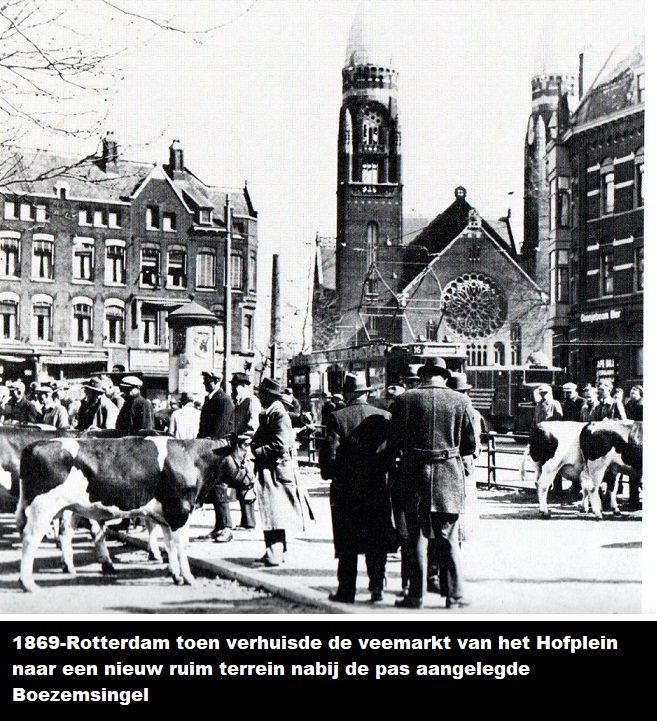 zondag 23 juli 2023
Rotterdam vervlogen jaren
43
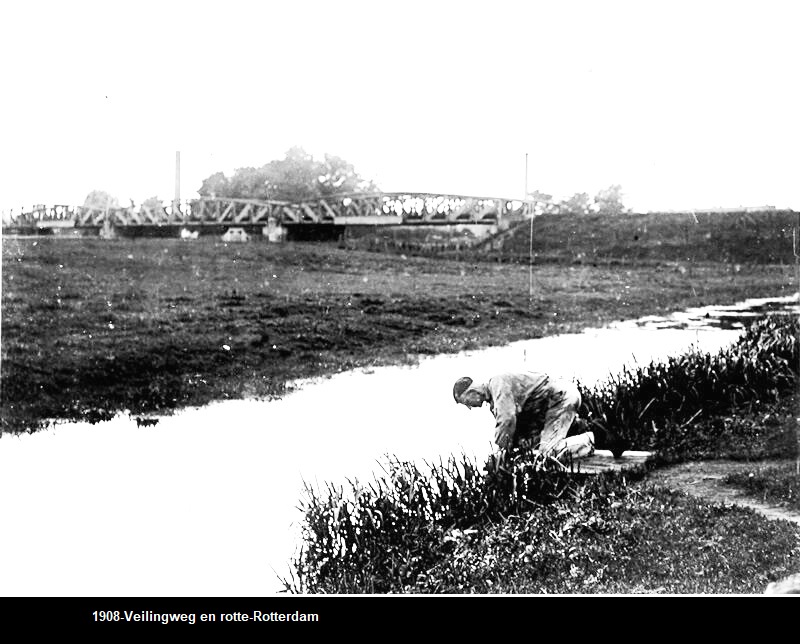 zondag 23 juli 2023
Rotterdam vervlogen jaren
44
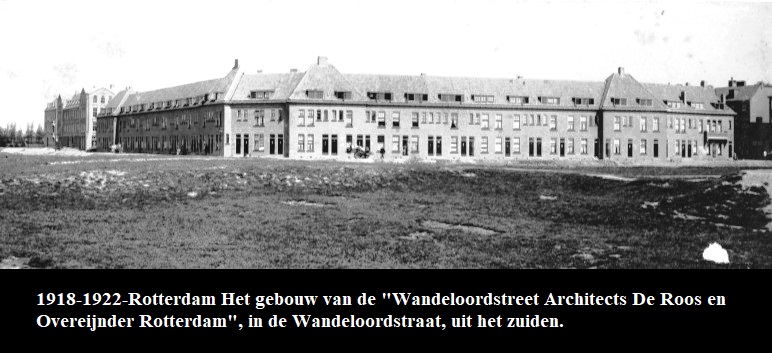 zondag 23 juli 2023
Rotterdam vervlogen jaren
45
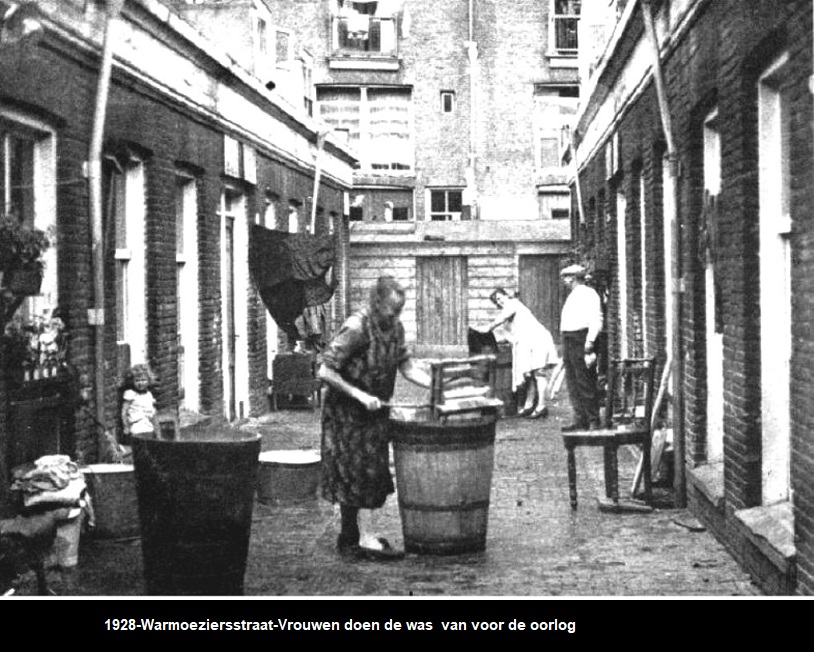 zondag 23 juli 2023
Rotterdam vervlogen jaren
46